Les 61: driehoeken
lesdoelen
Driehoeken vergelijken volgens de eigenschappen van zijden en hoeken

Driehoeken construeren en classificeren

Bij het construeren van driehoeken efficiënte werkwijzen en geschikte hulpmiddelen hanteren

De hoogtelijnen in een driehoek construeren
Kijken naar de hoeken
Kijken naar de zijden
Even oefenen – kijk naar de hoeken
Even oefenen – kijk naar de zijden
Hoogtelijn in een driehoek
Een lijn die door één van de hoekpunten gaat en LOODRECHT staat op de overstaande zijde. 
Een driehoek heeft 3 hoogtelijnen
De hoogtelijnen snijden elkaar in 1 punt
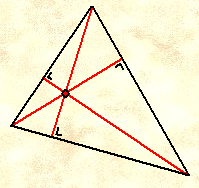 Driehoeken tekenen
Werkboek p. 46-47